Taller de Servicio Social Significativo II
Sesión 4. Logros y propósito de vida
(Semana 15)
Comparte tu experiencia de SSS¡Vamos a ver los videos!
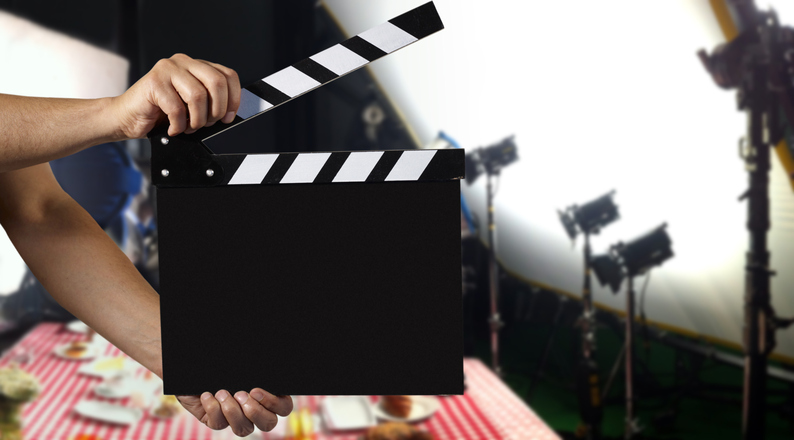 [Speaker Notes: Se tiene 40 minutos para ver videos, el resto de la clase se deberá explicar los requisitos para finalizar.]
Servicio Social Significativo = Oportunidad

¿Cuál es la mayor satisfacción que te llevas de tu Servicio Social Significativo?
¿Seguirás participando en labor social?
¿A través de esta experiencia, te acercaste a tu propósito de vida?
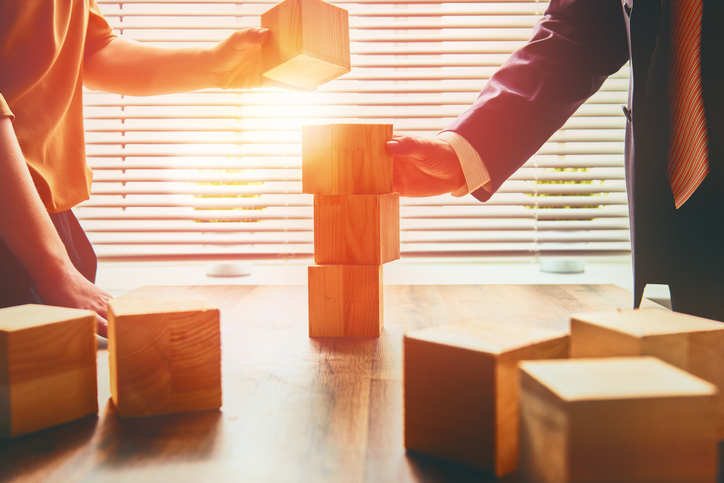 El Servicio Social Significativo es una oportunidad que todos los mexicanos tenemos de aportar a nuestra comunidad con lo que nosotros hemos obtenido.
480 horas no son suficientes para erradicar el problema que seleccionamos o lograr el 100% del Objetivo Global de Desarrollo Sostenible, pero sí es una manera de aportar a la comunidad para llegar a este 100%.
A partir del SSS y del taller de SSS aprendiste sobre los Objetivos de Desarrollo Sostenible y cómo nosotros aportamos a ellos, aprendiste la importancia de poner tus fortalezas de carácter y tu propósito de vida en favor de la comunidad. Además, aprendiste sobre la empatía, la conciencia social, la acción compasiva y cómo juntos logramos una comunidad compasiva invitando a nuevas personas a participar en nuestros proyectos.
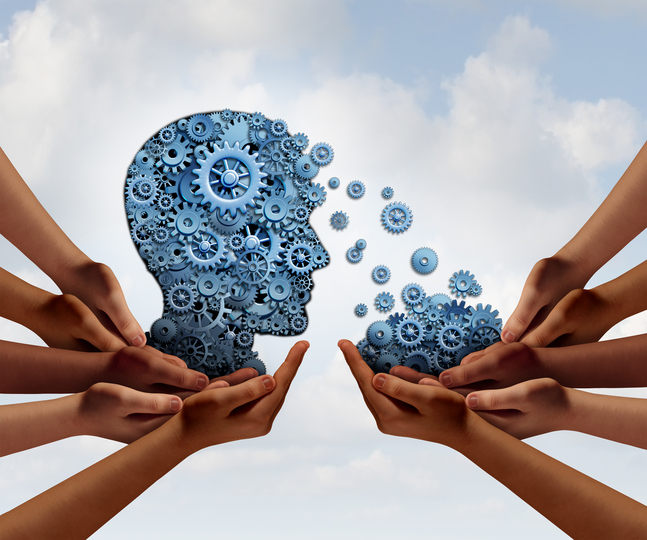 ¿Cómo se compone tu evaluación?
Tarea 6
Instrucciones:
¡IMPORTANTE!

Si no has terminado tus horas para el cierre del semestre, deberás entregar el anexo 2 completo a tu Coordinador ByDE, a más tardar la segunda semana de enero.
Anexo  2El último paso y más importante es que la institución te acredite tus horas realizadas durante el SSS firmando el anexo 2.En caso de NO contar con el Anexo 2, la universidad NO podrá acreditar tus horas de Servicio Social Significativo.
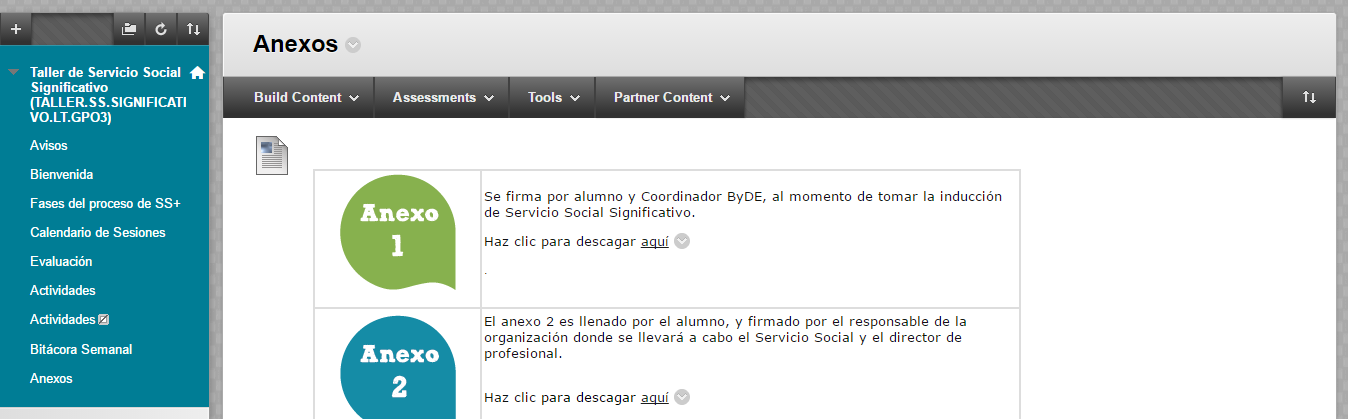 El anexo 1 es llenado por el alumno y la institución, debe ser firmado por el responsable de la institución y tu profesor del taller de SSS.
El anexo 2 es firmado por el responsable de la institución y tu profesor del taller de SSS.
IMPORTANTE: El formato debe ser impreso en hoja membretada de la institución.
Ejemplo anexo 2
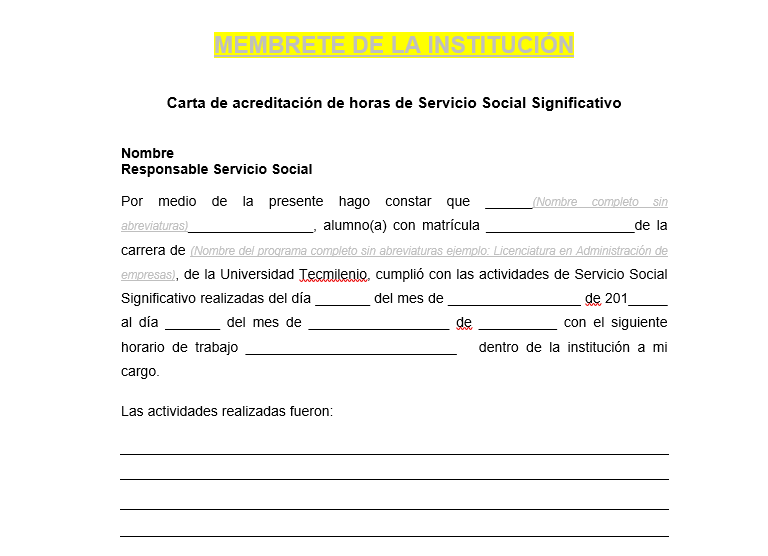 IMPORTANTE: Tus datos deben estar correctos y SIN abreviaturas
IMPORTANTE: El programa académico debe estar SIN abreviaturas y tal como aparece en la lista siguiente.
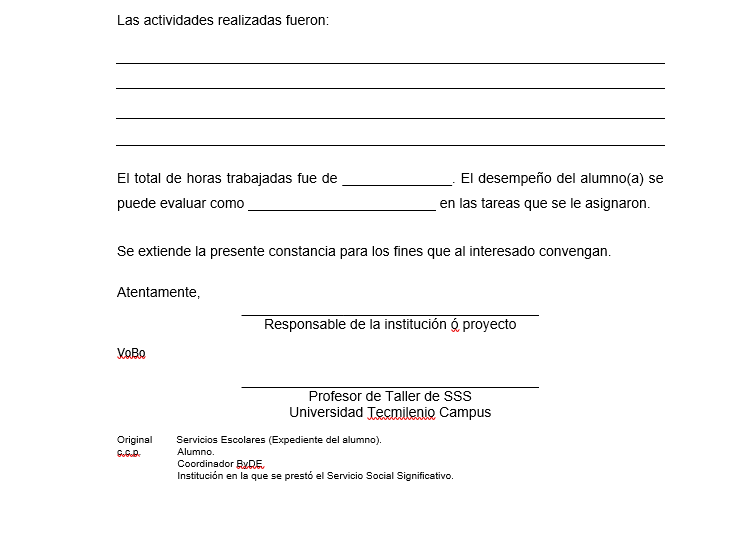 IMPORTANTE: Los datos deben ser reales ya que podrán ser auditados por la SEP en cualquier momento.
Este documento es requisito para tu titulación.
IMPORTANTE: El formato debe ser firmado y sellado por la institución y por tu profesor, quienes avalan que este documento es real y creíble.
Entregables:

Tarea 6: Anexo 2 firmado por la institución.
Evaluación final contestada en blackboard.